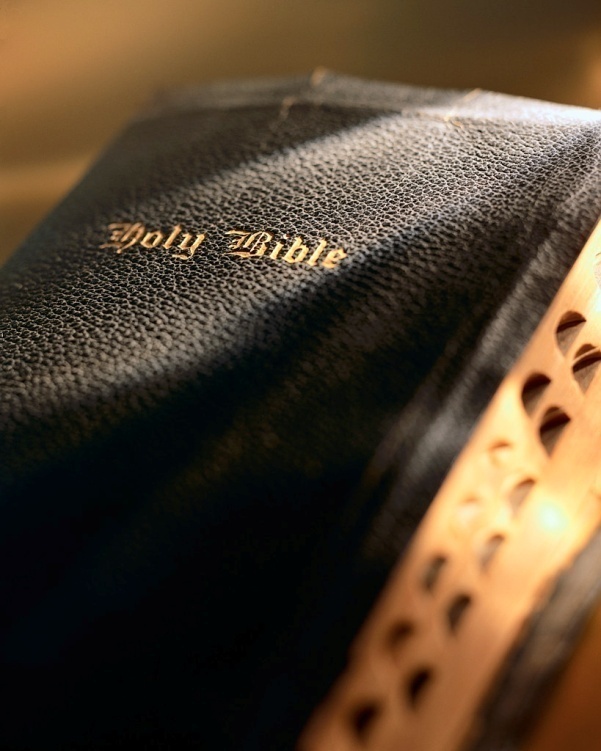 Introduction
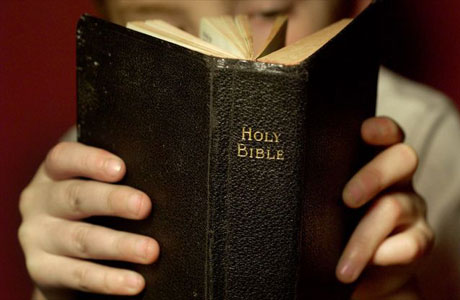 Otherwise intelligent people sometimes ignore the obvious and act foolish and stupidly.
Simple and superfluous.
Dangerous and life-threatening.
Unfortunately such foolish thinking and behavior runs rampant in the spiritual realm:  2 Pet. 1:12-15; Heb. 3:12; Rom. 15:4; 1 Cor. 10:1-12
2
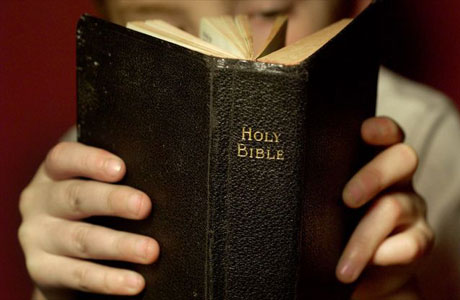 Sometimes We Act As If…1 Corinthians 10:1-12
God’s word were NOT immutable
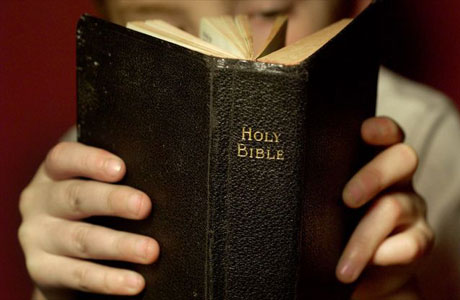 Many treat the Bible as if it were merely a book of “suggestions”:  Heb. 6:17-18; Titus 1:2; 1 Pet. 1:23-25
How many times did Israel act as if God’s word was not immutable?!
Blessings:  Deut. 28:1-2
Cursings:  Deut. 28:15
Sometimes We Act As If…
4
God’s word were NOT immutable
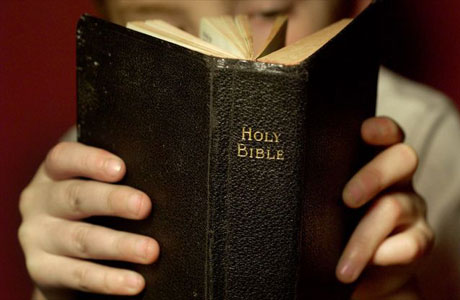 Even with all their divine instruction, “confirmed” with miracles, what did Israel do?
Golden calf:  Ex. 32
Unfaithful spies:  Num. 14
Assyrian captivity:  722 B.C.
Babylonian captivity:  606, 597, 586 B.C.
Sometimes We Act As If…
5
God’s word were NOT immutable
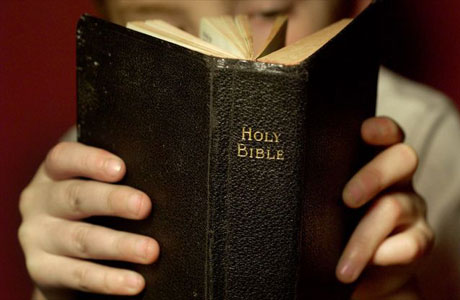 People really haven’t changed:
Denominations:  Eph. 5:19; Col. 3:16; Lev. 10:1-2
Baptism:  Mk. 16:16; 2 Tim. 2:10; Gal. 3:26-27; Eph. 5:23; Col. 1:18; 1 Cor. 12:13
Obedience to gospel not needed:  Rom. 1:16-17; 2:16; 2 Tim. 2:10; Gal. 3:26-27; Acts 4:12; 2 Thess. 1:8-9
Sometimes We Act As If…
6
God’s word were NOT immutable
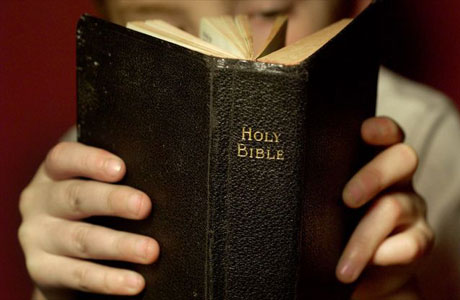 “I don’t believe that!”  Really?!
No sense of urgency:  Matt. 16:26; 1 Pet. 3:15; 2 Cor. 5:10-11a
Many believe, but take no action:  Acts 26:27-29
Many more applications:  Heb. 10:23-31
Sometimes We Act As If…
7
We will NOT reap what we sow
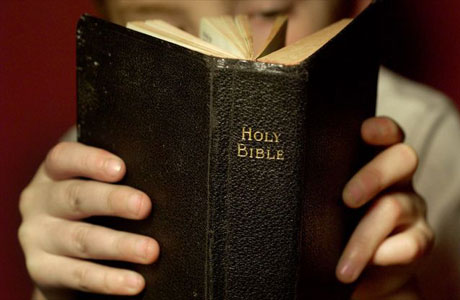 Some live as if sin has no consequences!
Two undeniable principles of sowing and reaping:
You always harvest what you plant.
The amount harvested is proportional to the amount planted.
Sometimes We Act As If…
8
We will NOT reap what we sow
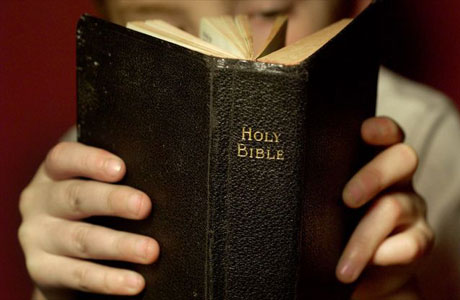 Application to spiritual sowing and reaping:
Harvest what you plant:  Can’t live carnally and reap spiritually!  Rom. 6:23; Gal. 6:8; Job. 4:8; Prov. 5:22-23
Amount harvested proportional to amount planted:  won’t make it to heaven by the “skin of our teeth”!  Jn. 10:10; 2 Pet. 1:5-11
Do we honestly think we can mock God with impunity?!  Isa. 3:10-11
Sometimes We Act As If…
9
Religious error will NOT condemn
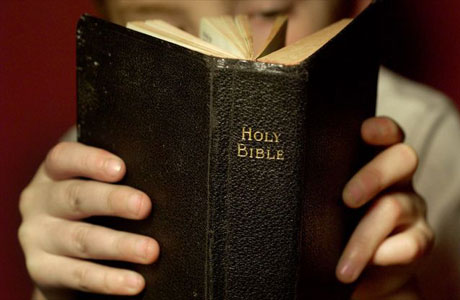 “Oh, there are saved people in every denomination!”
Already established that only those “in Christ”; in the “one body” will be saved.
Already established God’s word is immutable:  Matt. 7:21-23; 2 Jn. 9-11; Gal. 1:7-9
Harsh?!
Sincerity a must:  1 Tim. 1:5
Sincerity must be coupled with the truth!  Isa. 8:20
Sometimes We Act As If…
10
God will NOT punish sin
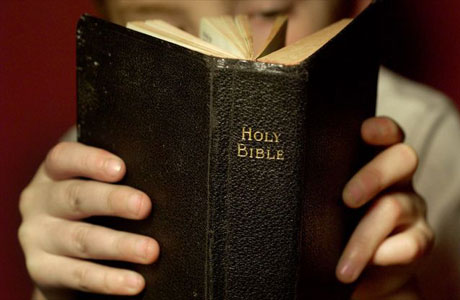 “Don’t worry, God won’t care, it’s no big deal!”; “Go ahead, God wants you to be happy!”; “One time can’t hurt!”; “You deserve it!”  Rom. 6:23; 6:1-2a; Isa. 1:30-31
God has always punished sin!
Garden of Eden:  Gen. 3:14-19
Israel:  Deut. 30:15-20
People become used to sin; rationalize:  Isa. 5:18; 5:20
God is longsuffering, but most reject Him:  2 Pet. 3:9; Isa. 6:9-10; 9:21
Sometimes We Act As If…
11
Life is NOT short
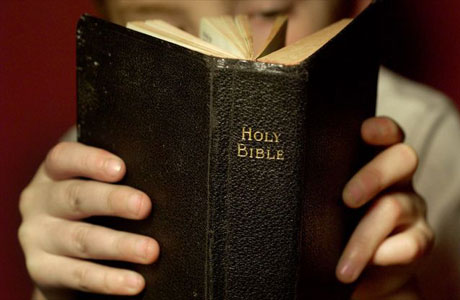 We often act as if we will live forever!
Probably the most common form of self-deception: Jas. 4:14; Job 14:1-2
We say we know it, but don’t act like it:
Procrastination:  Jas. 4:17; 2 Tim. 2:15; 1 Pet. 3:15; 1 Thess. 5:22; Acts 26:28
Emphasis on material:  Job 1:21a; Matt. 6:19-21
How should we live in regard to time?  Jas. 4:15-16; Rom. 13:11-14; Lk. 16:27-31; Psa. 90:12; Heb. 9:27
Sometimes We Act As If…
12
Jesus will NOT come again
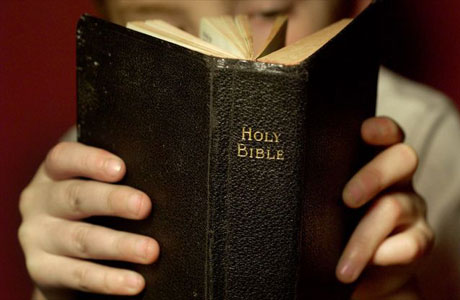 Peter spoke of such people:  2 Pet. 3:3-4
Are you a “covert” scoffer?  Matt. 24:45-51
Evil servant:  v. 48
Faithful and wise servant:  vv. 45-46
Examine yourself!  Make sure your life is being lived consistent with His promised coming:  1 Thess. 5:1-8
Sometimes We Act As If…
13
Our faith will grow without study and application of God’s word
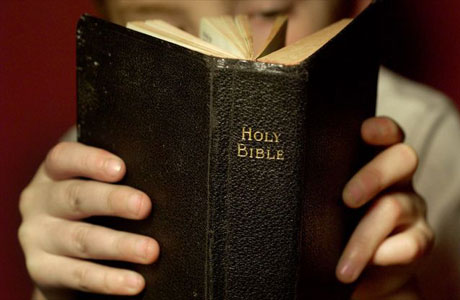 Most don’t find out until its too late:  Heb. 5:12-14; Rom. 10:17
Lack of knowledge is dangerous:  Hos. 4:6; Isa. 5:13
Gaining knowledge requires diligence:  2 Pet. 1:5, 10
The vehicle for receiving God’s blessings is knowledge:  2 Pet. 1:3; Matt. 5:6; Job 23:12; Heb. 5:12-14
Sometimes We Act As If…
14
We can be a friend of God AND a friend of the world
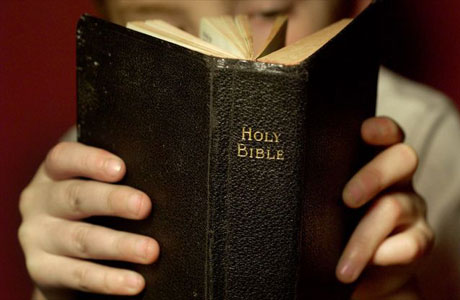 How would you like to be married to a whore or whoremonger?!  Hos. 1:2, 6, 9; Rom. 10:17
Do you have “one foot in the church and one foot in the world”?  Rom. 8:6-9; Jas. 4:4
What kind of fruit are you bearing?  Lk. 6:43-45; Gal. 5:19-24
Sometimes We Act As If…
15
We WILL escape judgment
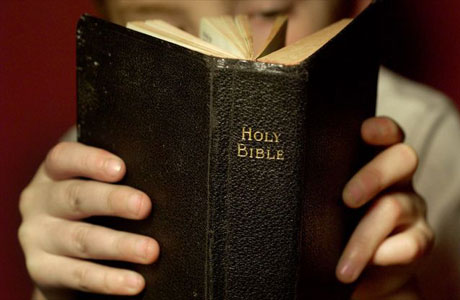 That’s one appointment no one will miss:  Heb. 9:27; Eccl. 11:9
We all will do the same thing:  Rom. 14:12
Each will be judged in the same manner:  Rom. 14:12
Each will be recompensed on the same basis:  Rom. 2:5-10; Heb. 10:28-31
Sometimes We Act As If…
16
Conclusion
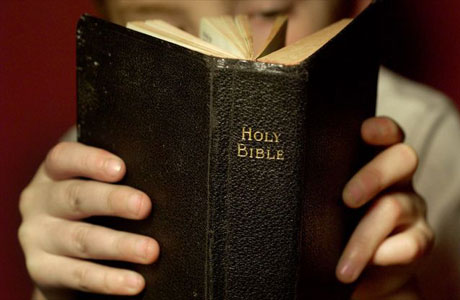 How do you live your life?
Are your actions consistent with God’s word?
Or, do you know God’s word but sometimes act as if it doesn’t apply to you?
There are terms to describe each type of person:  one is faithful, the other is unfaithful.  Which are you?!
17